Processing Historic Wisconsin Aerial Photography with High Throughput Computing Resources
Throughput Computing 2024
Jim LacyState Cartographer’s Office ~ Department of Geography ~ University of Wisconsin-Madison
We Have a Data Problem
~100,000 images to convert to Cloud Optimized GeoTIFF (“COG”) format for Web apps and public distribution
Roughly 15TB
This could easily take an estimated 1.0 to 1.5+ months of processing time running on a local PC using our typical methods 
Is there a better way???
Some Context
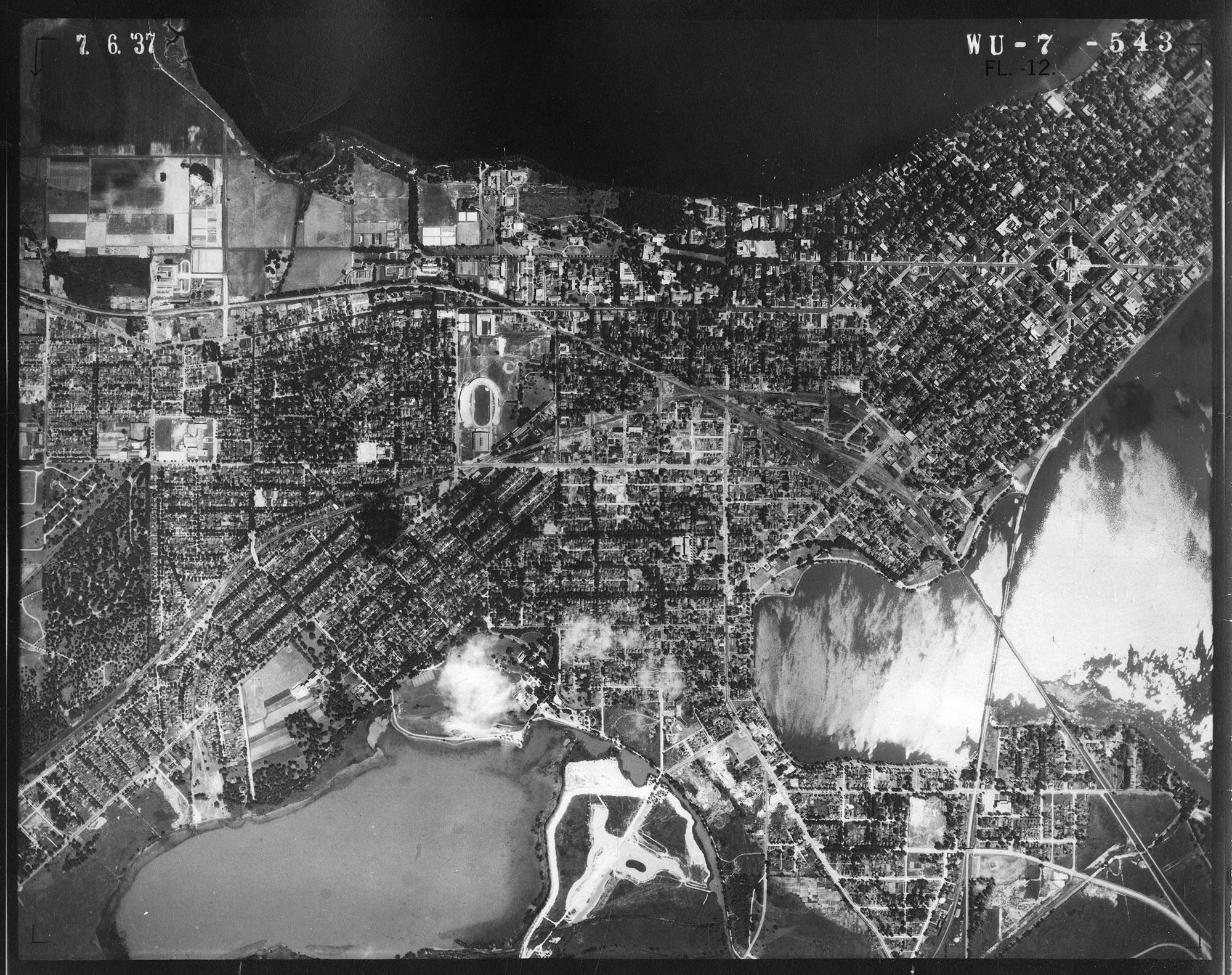 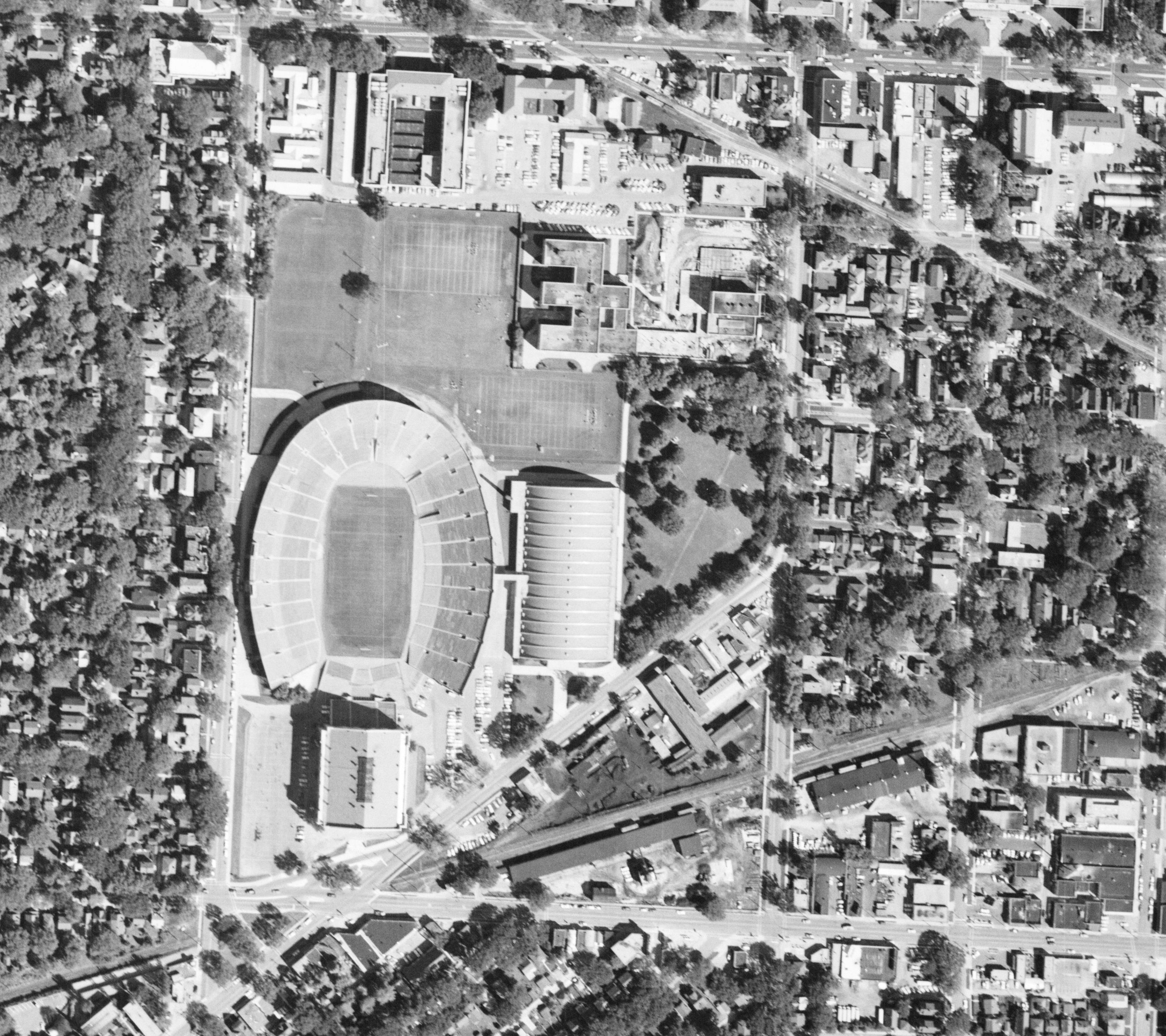 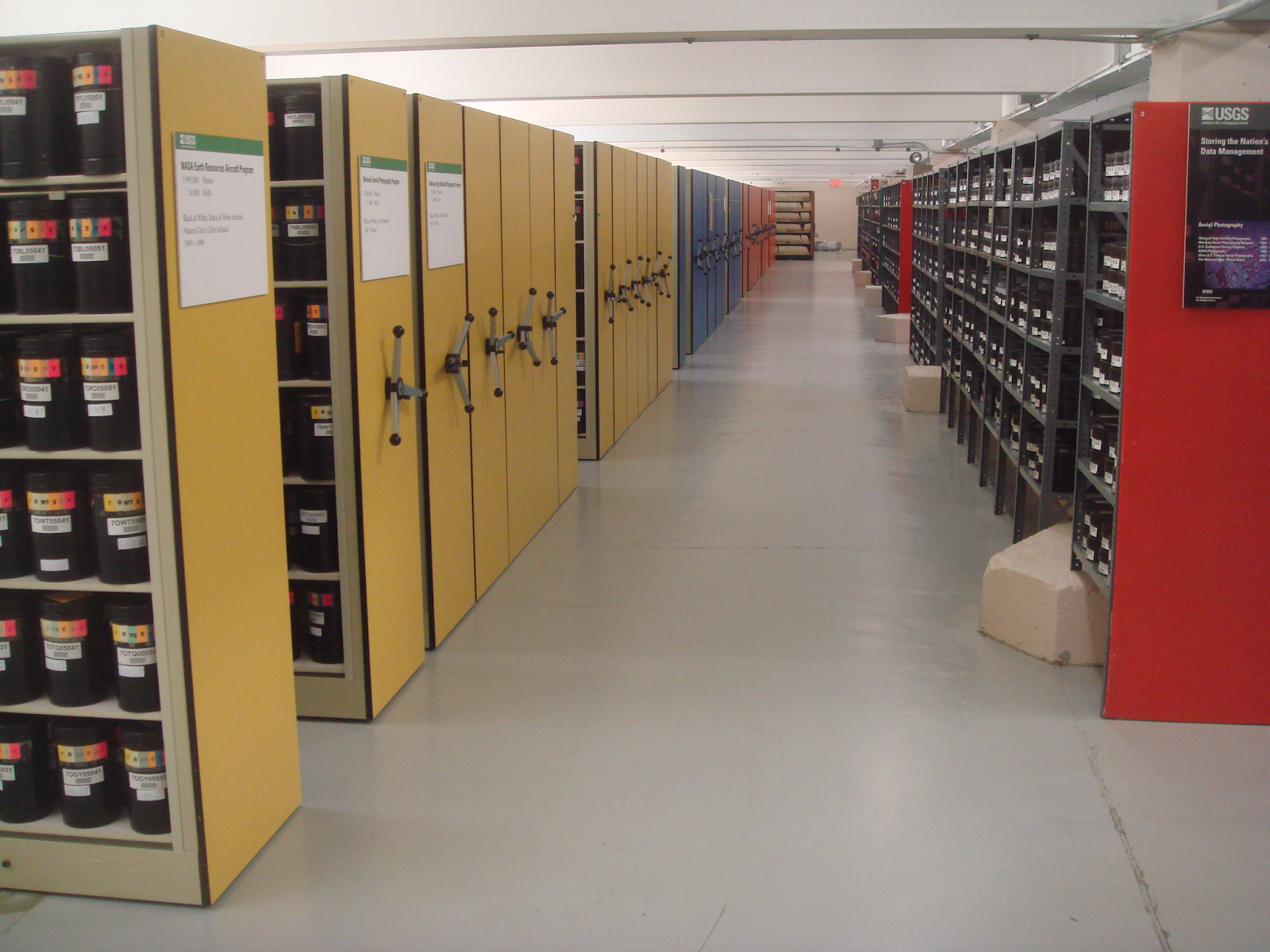 Falling Storage Costs Makes This Work Possible!
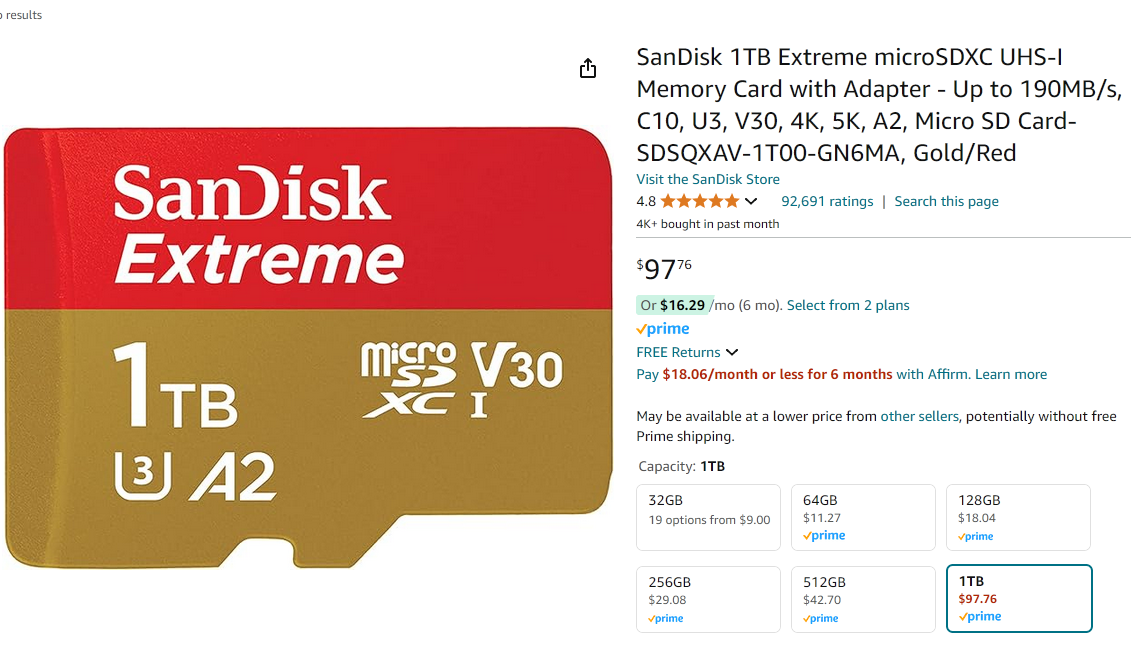 [Speaker Notes: This is insane if you’ve been around for awhile!]
Hmmm… What Are My Typical “Serial” Options?
Batch processing in GIS software
Python script(s)
GDAL command line inside batch script(s)
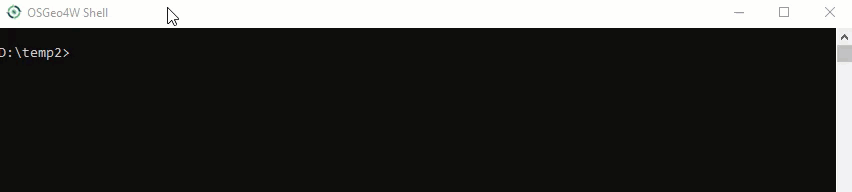 [Speaker Notes: GIS = Geographic Information System
GDAL = an open source data processing package/library]
Case Study: Dane County, WI
88 input files
41.2 GB
4-band GeoTIFFs with 0.60m spatial resolution

Convert to COG and generate jpegs on local PC = 93 minutes
Total output data = 59.4 GB
Honestly not bad for a single county!

But… it would take an estimated 79 hours to process 4,483 files for the statewide dataset
Enter: UW Center for High Throughput Computing
Multi-disciplinary center with home in UW Computer Science
Somewhere around 20,000 compute cores available 
Free (to UW fac/staff/students… big thank you to VCRGE/CS/WARF!)
Lots of help docs, workshop, dedicated staff available to assist
Copious amounts of (temporary) disk space if you act responsibly and clean up after yourself
Let’s Try This in Parallel
Local PC Model = Sequentially loop through 4,483 files… process, then repeat

CHTC Model = process 4,483 files in PARALLEL… all input images are processed at the same time(ish)*
* The number of jobs you can run at a given moment depends upon other users on system and what you request for resources (CPU, disk, memory.)   During tests, I observed up to 500 of my files processing at the same time.
Case Study Revisited: Dane County, WI
Local PC = 93 minutes

The CHTC Way =  5 minutes!
Let’s Scale Up to Wisconsin
Data transfer to CHTC = 9.25 hours*
Data processing = 1.5 hours 
Data transfer back to Science Hall = 12 hours*
CHTC Total (compute + transfer overhead) = 22.75 hours

Net savings of ~56.25 hours vs local PC processing for this example

* Before I discovered Globus!
But Wait, There’s More!
Challenges  and Barriers to Entry
Challenge #1: Data Transfers
How long does it take to get the input files TO the CHTC, and output files BACK to our server?
Attempt #1 (estimate) of statewide data using the standard “scp” transfer method:3 days there + 4 days back = was this a waste of time?
(Remember: local method was about 3.3 days of processing)
Globus is Your Friend!
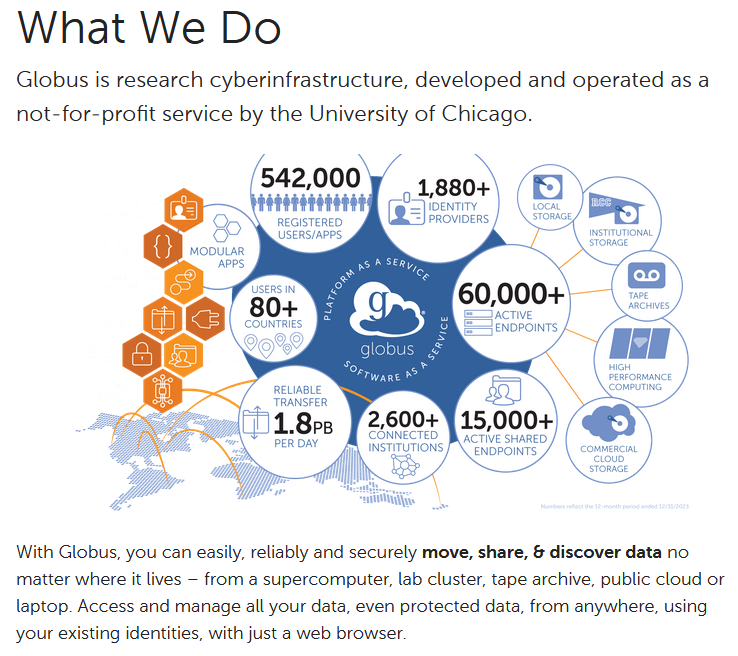 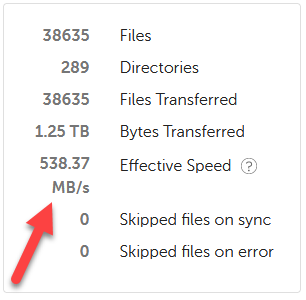 Challenge #2: Command Line Can Be Scary
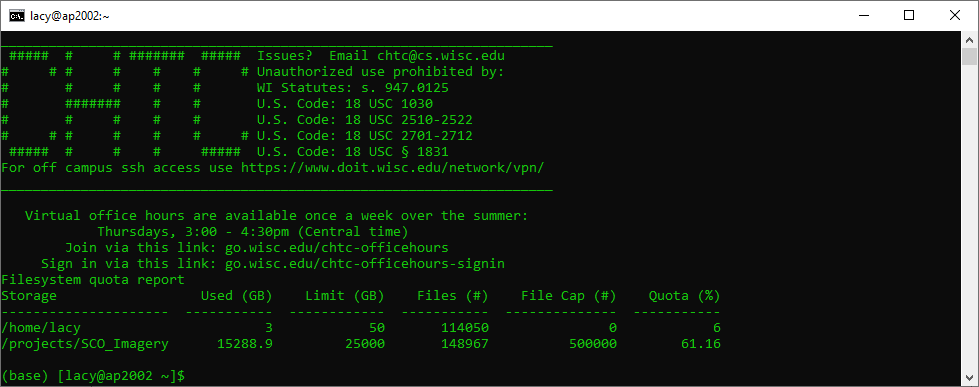 Challenge #3:  Impatience
You need to invest time to save time
Requires knowledge of Unix, shell scripts, command line principles… all things I already knew
Required about 16 hours of learning/experimenting/reaching out for help
Start small, test, scale up from there
Mitigating the Challenges…
Smart people dedicated to helping users like me
Gentle conceptual introductions to command line and batch processing in general
“Cookbooks” with lots of examples 
Work to create connections in the user community … help them learn from each other
Kudos… it takes a team!
UW-Madison Center for High Throughput Computing (CHTC)
CHTC Facilitators (Christina K., Rachel L., Andrew O.)
UW-Madison Geography Project Team (Jaime M., Hayden E.)
UW-Madison Division of Information Technology Storage Team (Kevin K., Phillip D., Mark K.)
UW-Madison Research Data Services (Michael L.)
Morgridge Institute (Justin H., Brian B.)